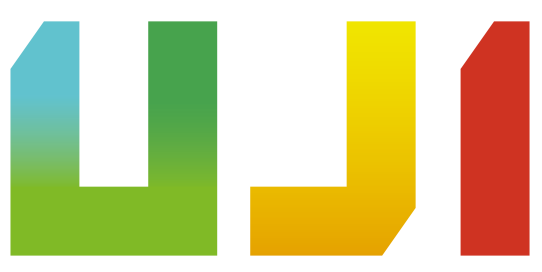 Aplicación del REFEDS Assurance Framework en la federación SIR2 

Francisco José Aragó
Universitat Jaume I
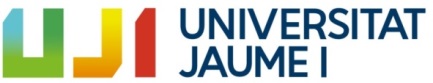 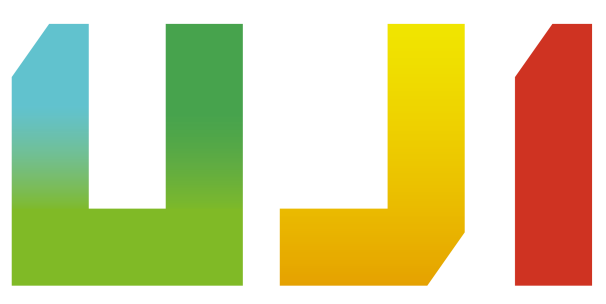 Qué es REFEDS
Grupo de Federaciones Académicas
Coordinación de esfuerzos y necesidades, colaboración, estandarización
Federación de federaciones: eduGAIN
RedIRIS participa con SIR2
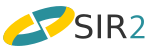 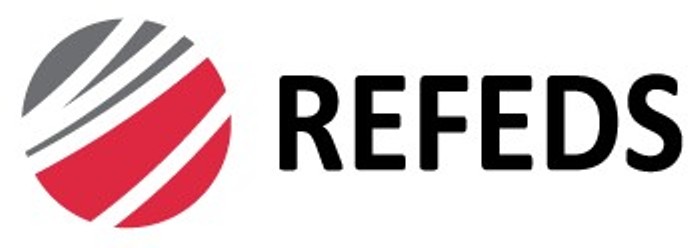 Qué es REFEDS Assurance Framework
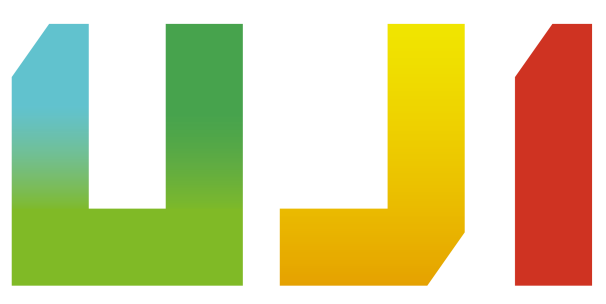 Marco de confianza para eduGAIN
Proveedores de identidad heterogéneos
Proveedores de servicio necesitan control de acceso
¿Cómo tomar decisiones sobre el riesgo de delegar la autenticación a un proveedor de identidad?
Marco estandarizado para calificar los proveedores
Alcance de REFEDS Assurance Framework
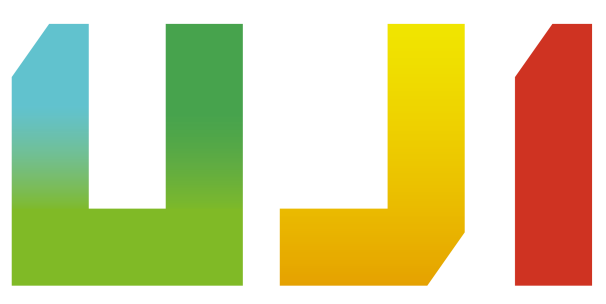 RAF establece categorías y reglas para las dimensiones:
La unicidad del identificador
La confianza en el enrolado de la identidad y gestión de credenciales
La calidad de los atributos
RAF NO cubre:
La confianza de la autenticación (ver REFEDS SFA/MFA)
Estructura de REFEDS Assurance Framework
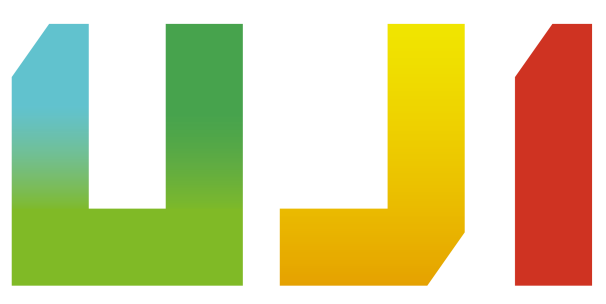 Para cada dimensión cubierta, define categorías
Define las condiciones de cumplimiento
Categorías que son incrementales
Para cada categoría cumplida, señalizarla
Cada categoría tiene su URI
Acompañar las aserciones con las categorías cumplidas
[Speaker Notes: - Puede (debe) señalizar las inferiores aunque cubra las superiores]
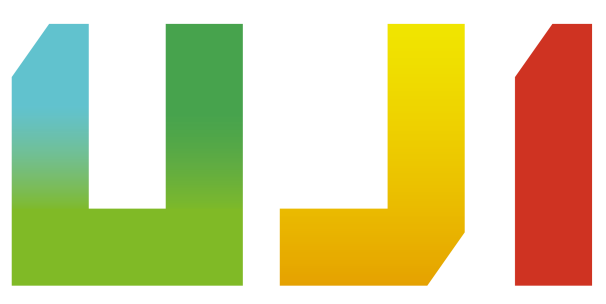 Unicidad del Identificador
https://refeds.org/assurance/ID/unique
Representa a UNA Y SÓLO UNA persona (humana)
Tenemos formas de contacto con esa persona (que el identificador sea un email no equivale a esto)
No se reasigna el identificador a otra persona
Los identificadores cumplen una o varias especificaciones formales listadas (público o dirigido)
[Speaker Notes: The user identifier is eduPersonUniqueId [eduPerson], SAML 2.0 persistent name identifier [OASIS SAML], subject-id or pairwise-id [OASIS SIA] or OpenID Connect sub (type: public or pairwise)

A Relying Party should not assume that the holder of an ePPN value is the receiver of an email message sent using the ePPN value as the receiver address]
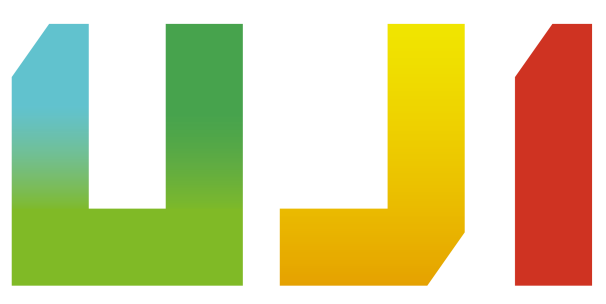 Calidad de la Identidad
Calidad del enrolado para un sujeto S:
 ¿La identidad digital representa a S y sólo a S?
¿Sus datos personales son fiables?
¿Qué riesgo hay de que sea un impostor?
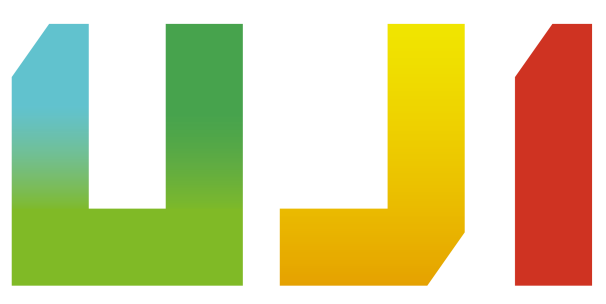 Calidad de la Identidad
Las credenciales permiten a S autenticarse
Las credenciales se emiten, revocan, renuevan o sustituyen
¿La credencial se ha entregado a S?
¿En qué condiciones permitimos cambiar, renovar o añadir credenciales?
¿Qué riesgo hay de suplantación en su uso?
¿Qué riesgo hay de robo/intercepción?
¿Se puede detectar su robo y se revoca?
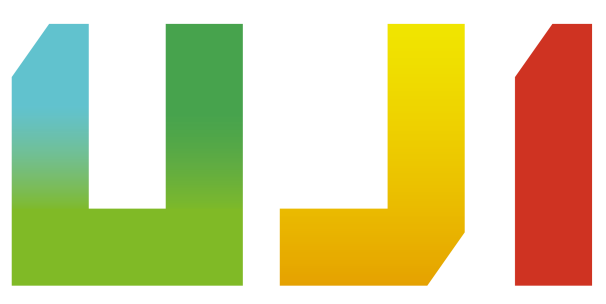 Calidad de la Identidad
RAF se fundamenta en otros marcos de confianza:
eIDAS
IGTF Levels of Authentication Assurance
Kantara Service Assessment Criteria
Especificaciones poco concretas, contradicciones
RedIRIS/CASIR: guía de aplicación
Desarrolla requisitos en base a marcos indicados
Checklist de aplicación sencilla
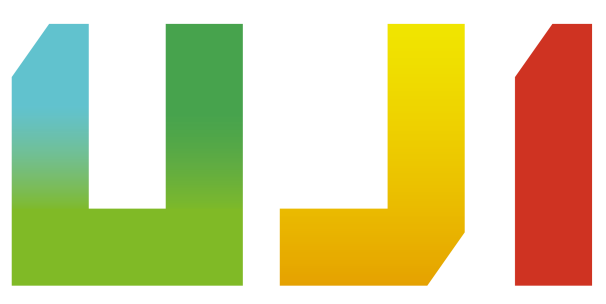 Calidad de la Identidad
https://refeds.org/assurance/IAP/low
Kantara assurance level 1
IGTF level DOGWOOD, level ASPEN 


Identidades autorregistradas, identificadas por dirección de correo verificada, autenticación con contraseña
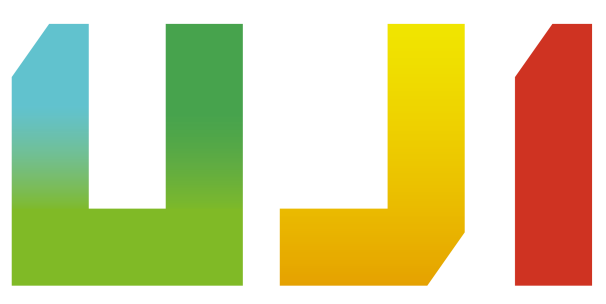 Calidad de la Identidad
https://refeds.org/assurance/IAP/medium
Kantara assurance level 2
IGTF level BIRCH, level CEDAR
eIDAS low 

Identidades verificadas informalmente mediante documento oficial de identidad, autenticación con contraseña con caducidad
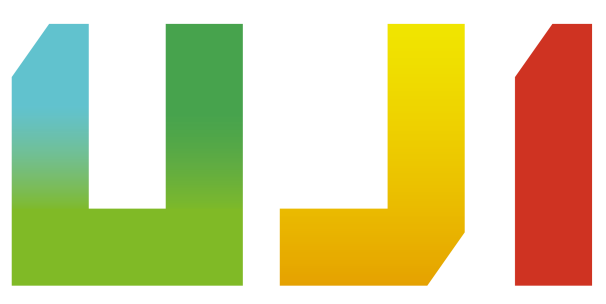 Calidad de la Identidad
https://refeds.org/assurance/IAP/high
Kantara assurance level 3 (o 4, que excede)

eIDAS substantial (o high, que excede)

Identidades verificadas estrictamente mediante documento oficial de identidad, autenticación con múltiple factor, o factor sencillo fuerte (certificado digital).
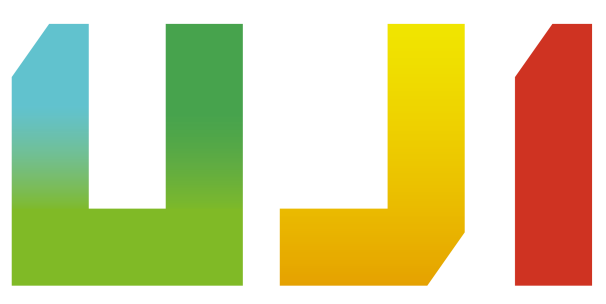 Calidad de los Atributos
Aplica al resto de atributos (no identificadores)
Indican cuánto tiempo se podría considerar válido el valor entregado

Actualmente sólo cubre la afiliación del sujeto en la institución
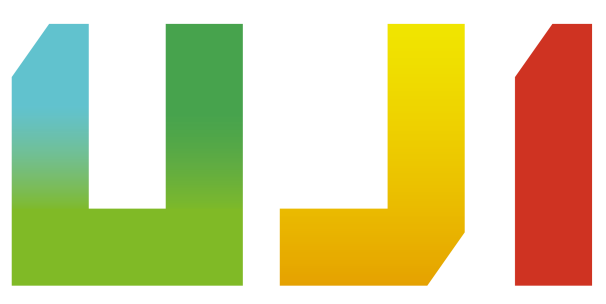 Calidad de los Atributos
https://refeds.org/assurance/ATP/ePA-1m
La afiliación es válida en los próximos 31 días
https://refeds.org/assurance/ATP/ePA-1d
La afiliación es válida en las próximas 24 horas
Perfiles
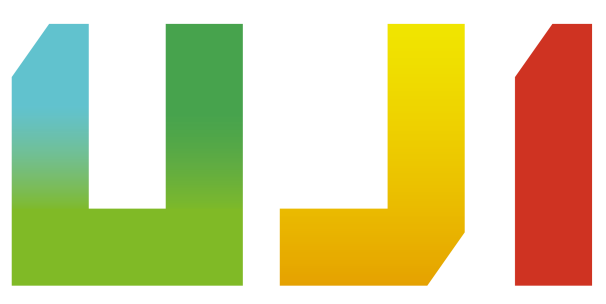 Para agrupar requisitos comunes de los distintos ámbitos
También son incrementales
Si se cumple: señalizar
https://refeds.org/assurance/profile/cappuccino
https://refeds.org/assurance/profile/espresso
Perfiles
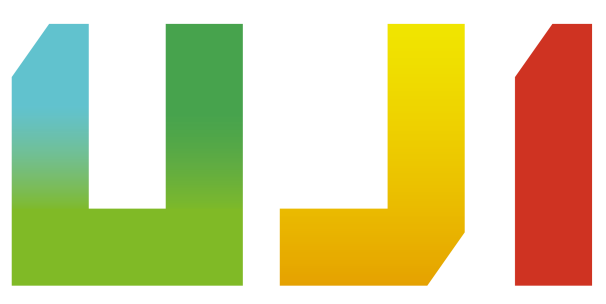 Servicios en la Nube en Educación e Investigación
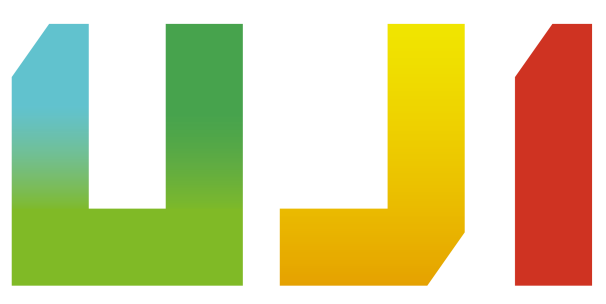 Uso común de identidad federada (al menos SSO)
Tendencia natural a la colaboración (compartir servicios)
European Open Science Cloud (EOSC)
Open Clouds for Research Environments (OCRE)
Recursos de Supercomputación (EuroHPC)
Servicios federados (específicas, eduGAIN).
Importancia del control de acceso (proyecto AARC).
RAF ofrece un marco estandarizado para seleccionar proveedores de identidad sin granular.
[Speaker Notes: https://eosc-portal.eu/
https://www.ocre-project.eu/
Acceso al supercomputador Lumi a través de Puhuri AAI con MyAccessID]
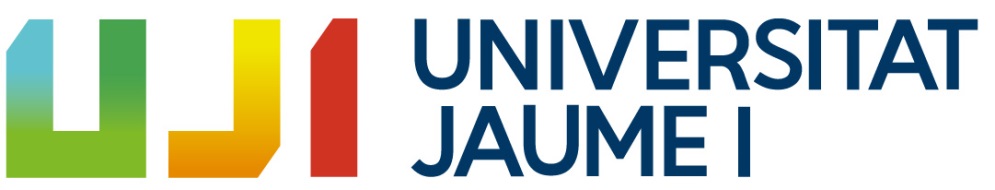 Gracias por su atención
farago@uji.es
La universitat pública de Castelló
www.uji.es